SeminárioHistória da Matemática
Danilo Mendes Vieira
Mariana Menquinelli
Rodrigo Tadashi Kitahara
Logicomix
Publicado em 2009.

Um quadrinho ou “Graphic novel”.

Escrito por Apostolos Doxiadis e Christos Papadimitrou.

Arte por Alecos Papadatos e Annie di Donna.
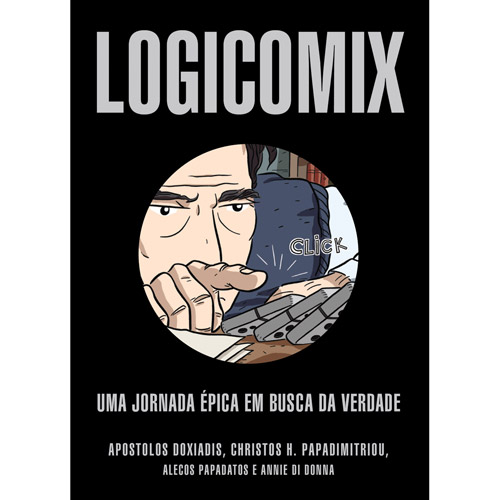 Estrutura do Quadrinho
Vida do matemático Bertrand Russell.

Metalinguagem.

O papel histórico e social na vida dos matemáticos.
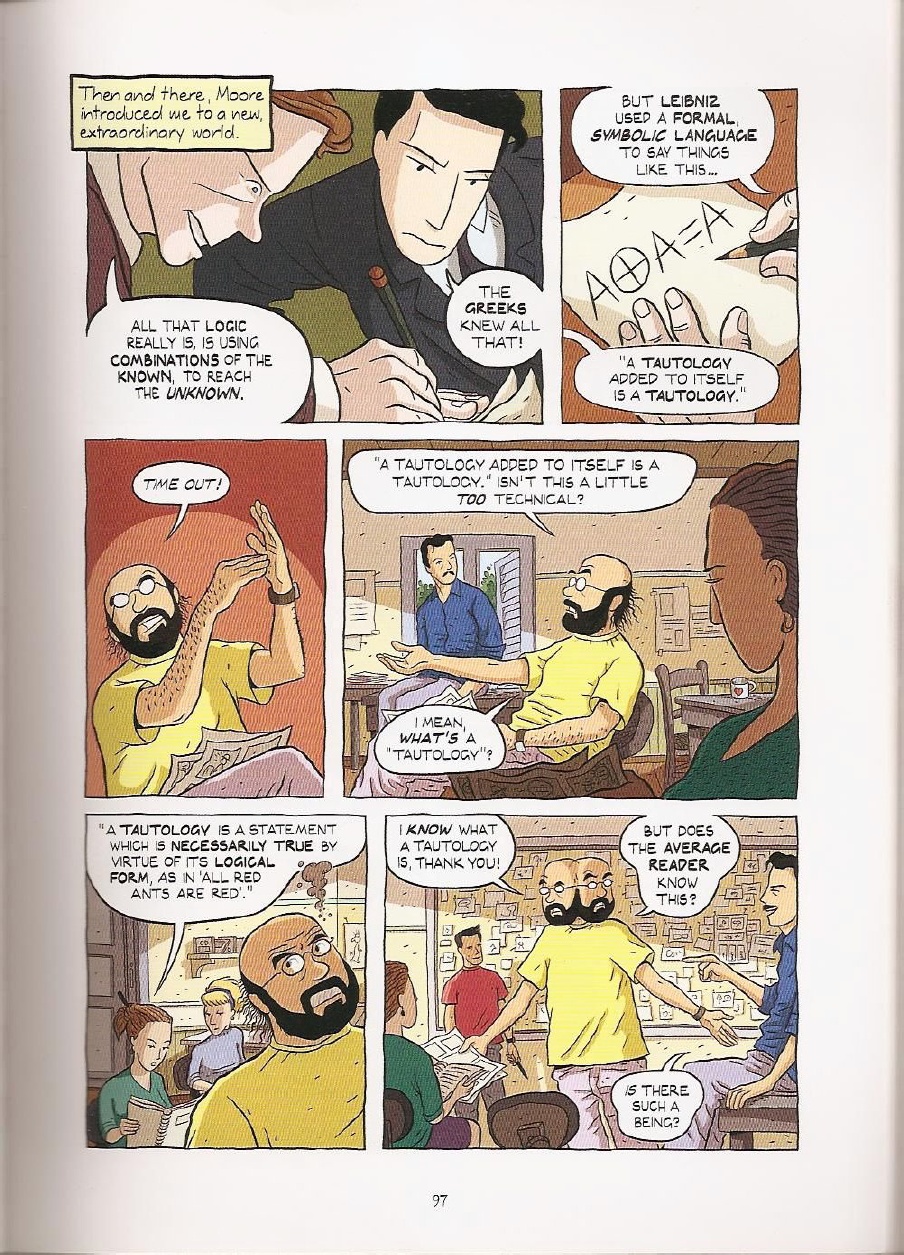 História do Quadrinho
Palestra de Russell em uma universidade americana no início da Segunda Guerra

Matemáticos como “heróis gregos” ou “super-heróis”.

Relacionamentos pessoais e amorosos de Russell.
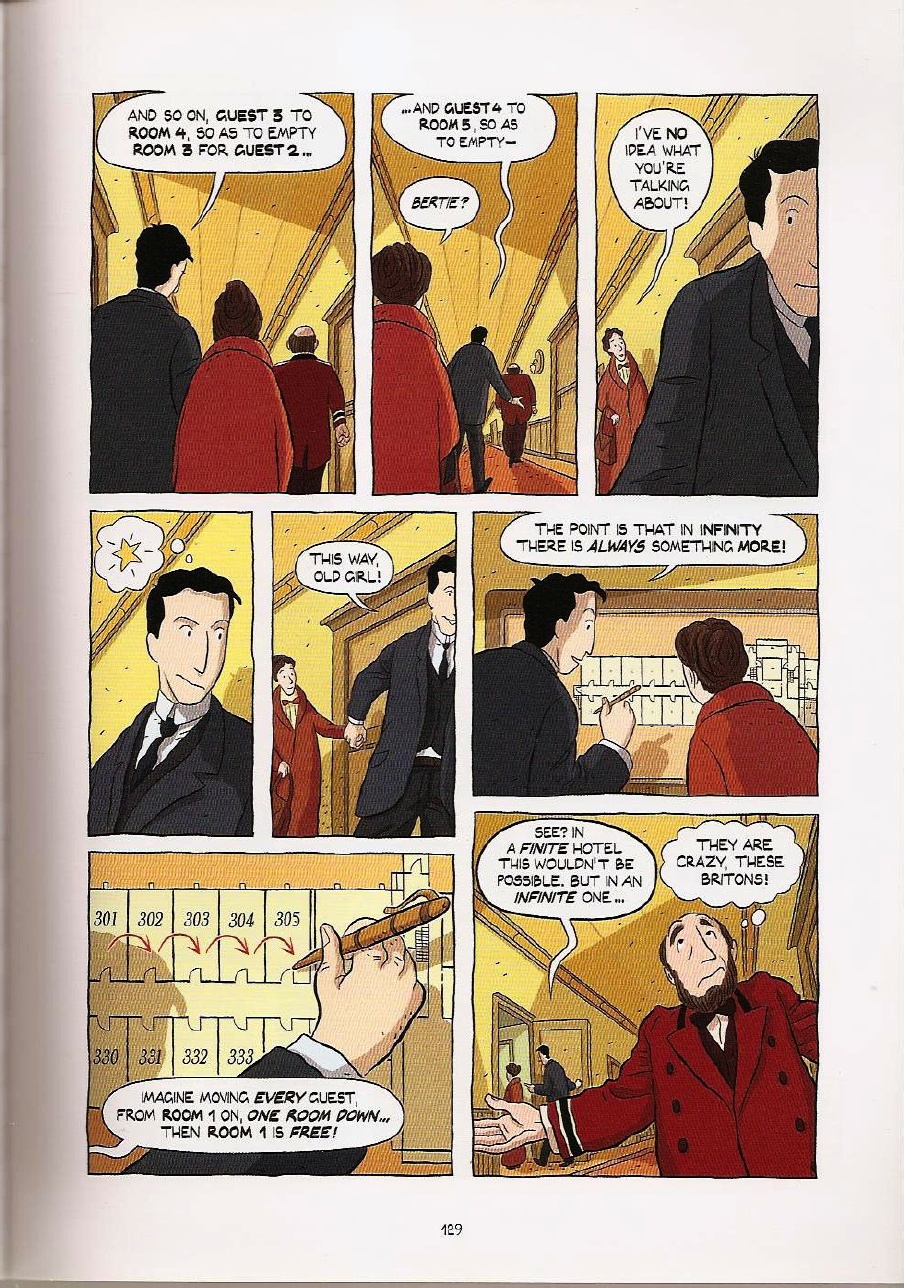 Eventos Históricos
Primeira e segunda guerra e sua importância dentro da matemática.

Posicionamento dos matemáticos nas questões políticas.

Wittgenstein e sua experiência na guerra.
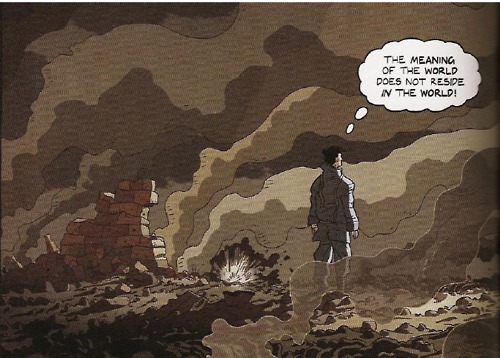 Matemática no quadrinho
Discussão dos formalismos e da busca por explicação dos axiomas.

Teorias da lógica.

Filosofia da matemática.
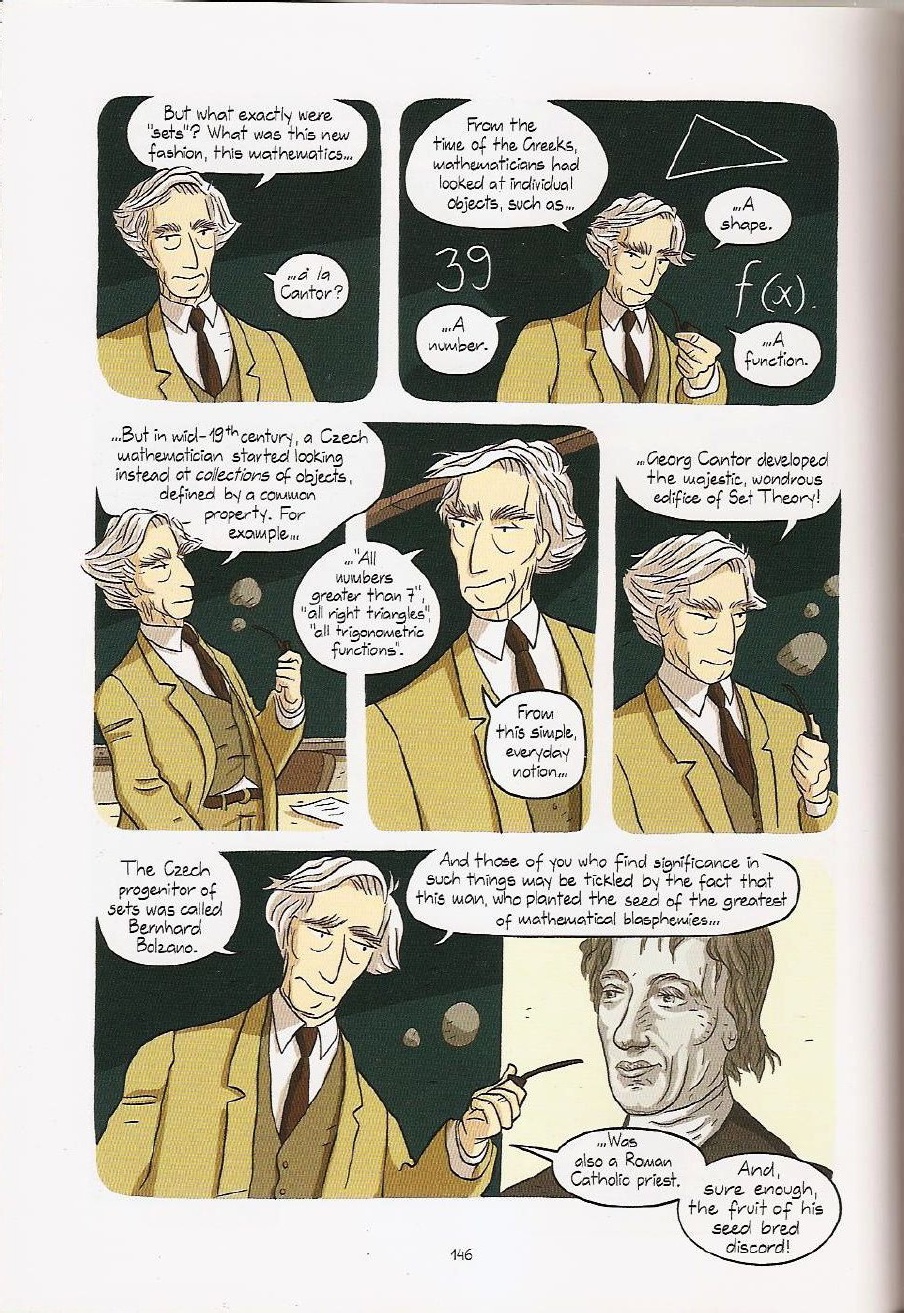 Obrigado!